Федеральное государственное бюджетное образовательное учреждение высшего образования «Красноярский государственный медицинский университет имени профессора В.Ф Войно-Ясенецкого» министерства здравоохранения Российской ФедерацииФармацевтический колледж
Отчёт о практике 




Выполнила : Жарикова Д.К 
Проверила : Казакова Е.Н


Красноярск,2021
Вывеска аптеки
Торговый зал
Зона приёмки товара
Административное помещение
Санузел
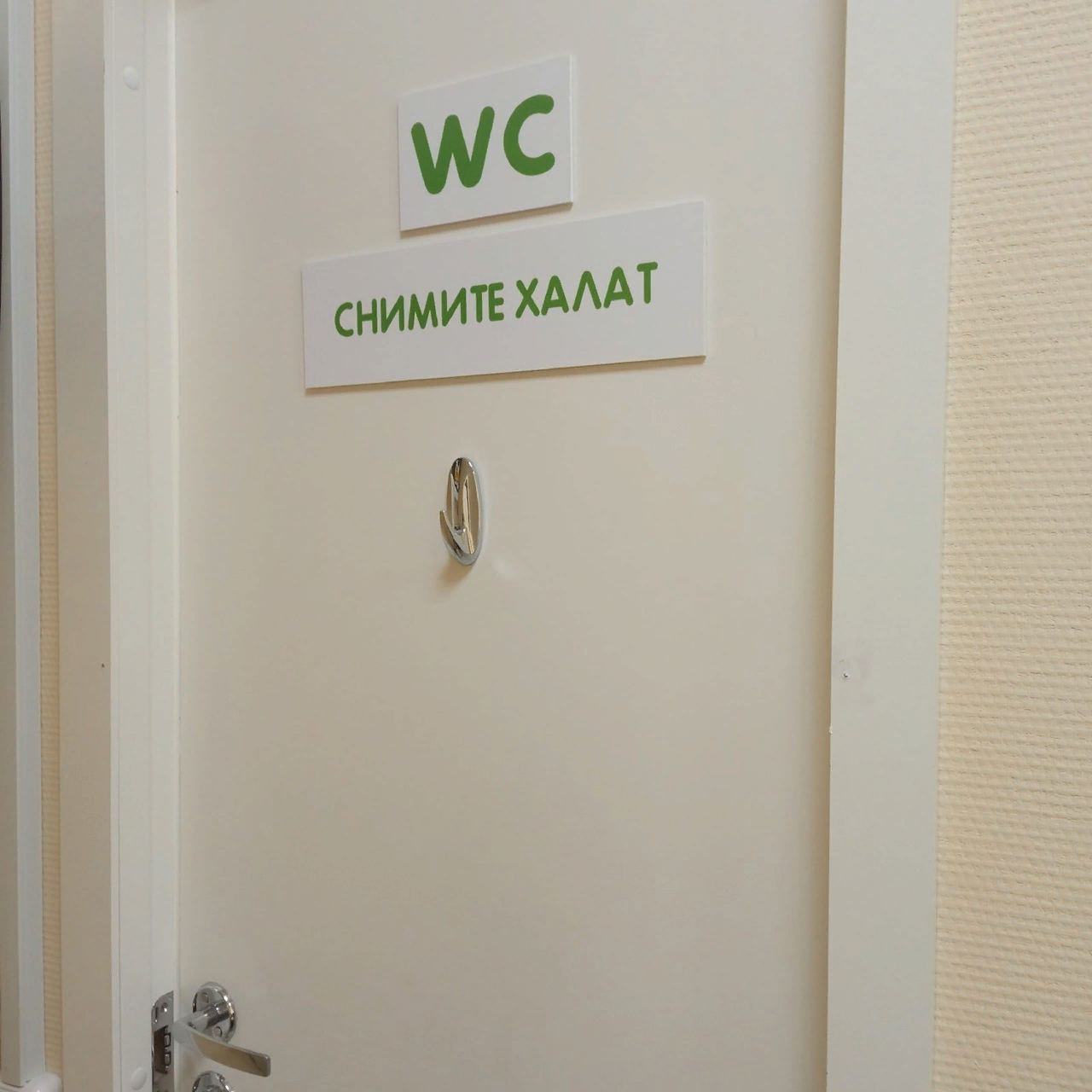 Зона отдыха
Рабочее место фармацевта
Карантинная зона хранения лекарственных препаратов
Информационный стенд для посетителей
Шкаф для уборочного инвентаря
Промаркированный уборочный материал
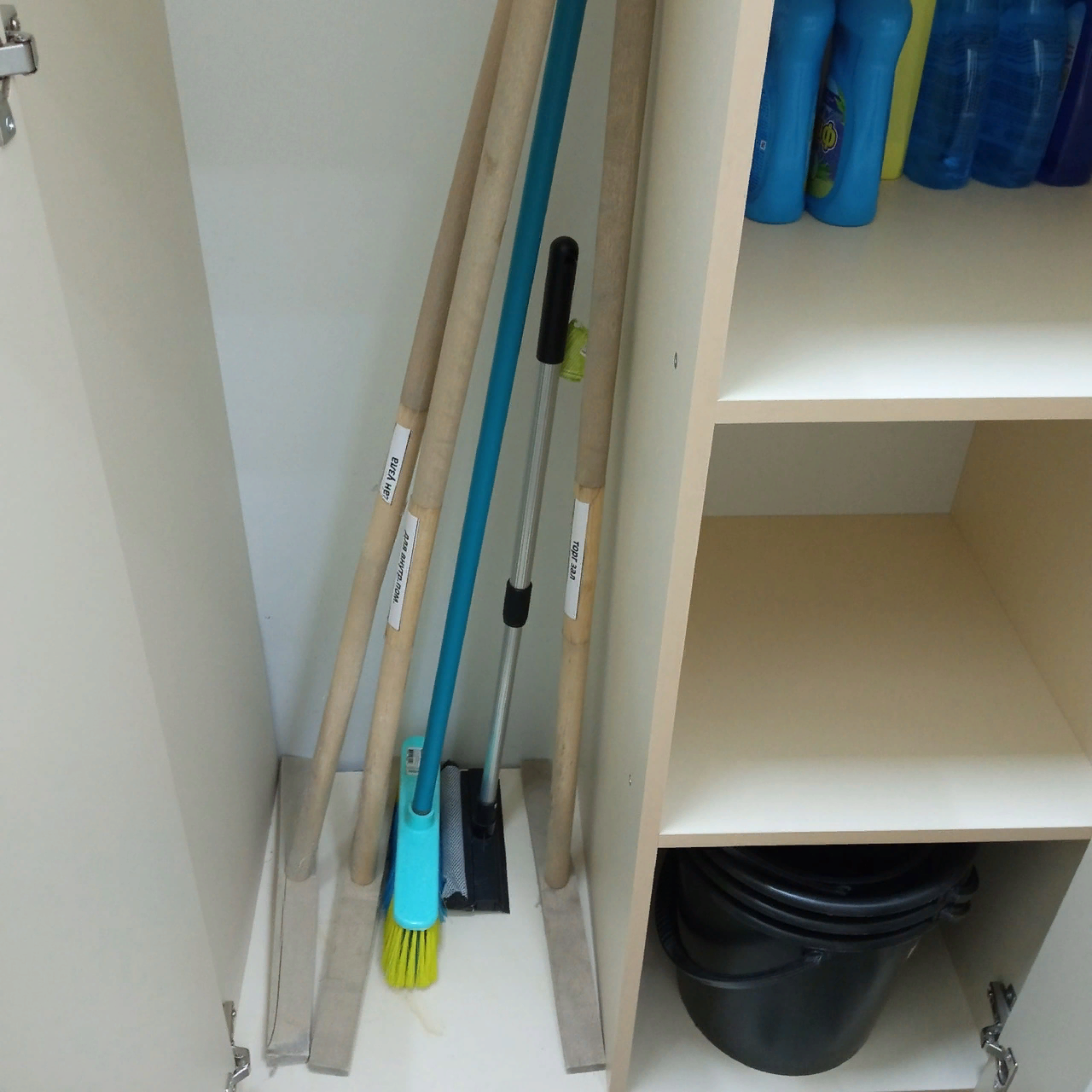 Фармацевт в санитарной одежде
Зона хранения и верхней санитарной одежды
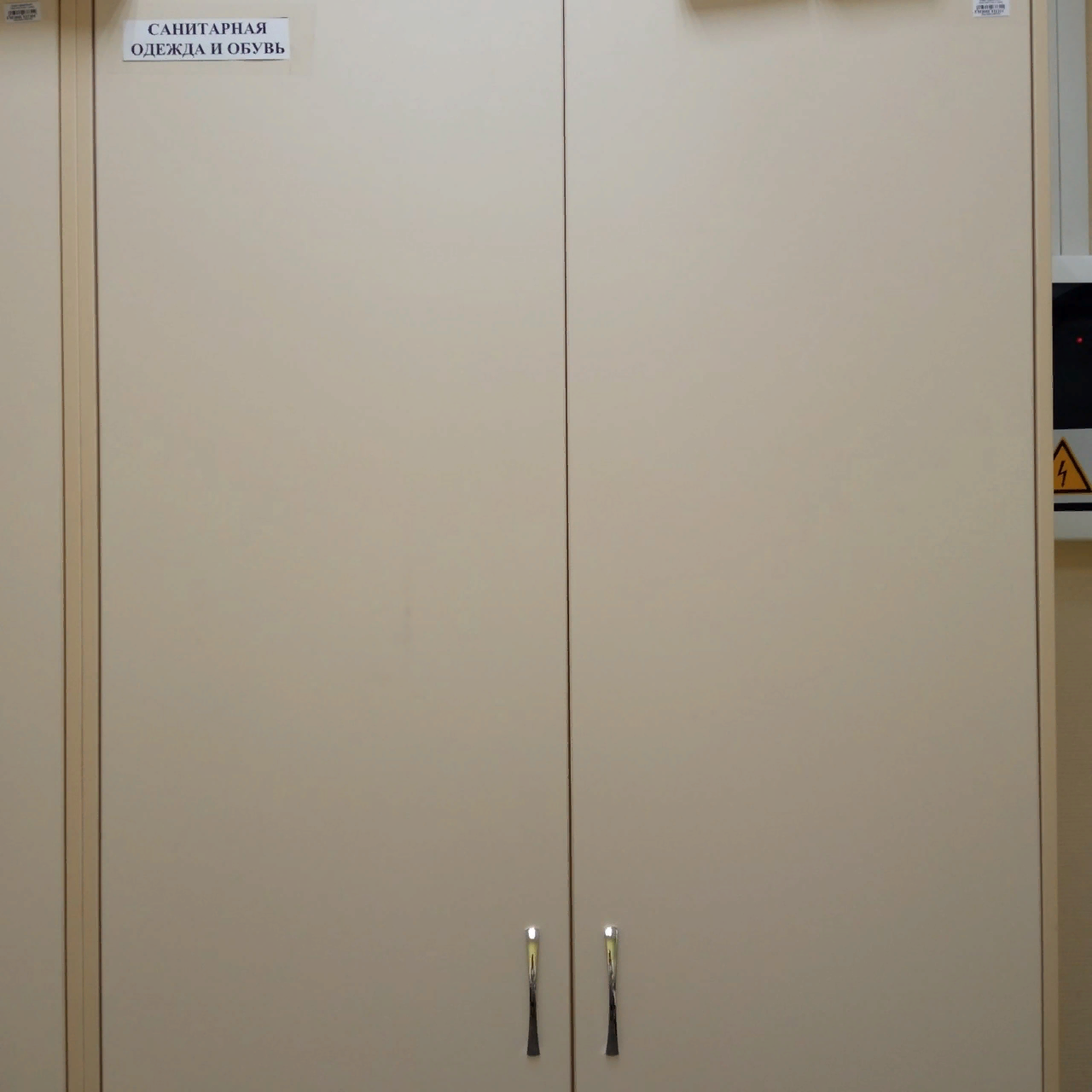 Помещения для хранения аптечных товаров (материальные комнаты)
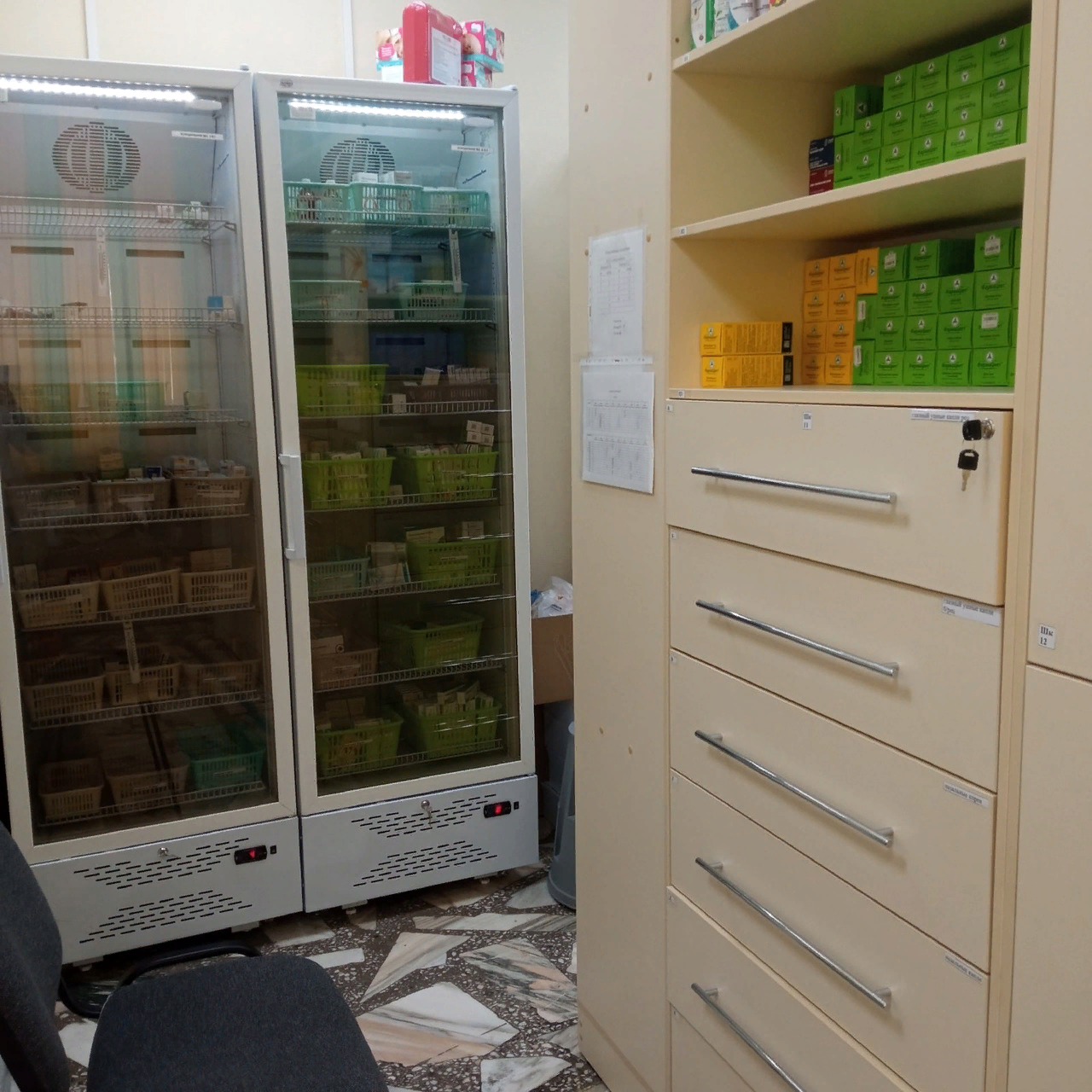 Шкафы для хранения наружных ЛП,внутренних ЛП, лекарственных препаратов для инъекций
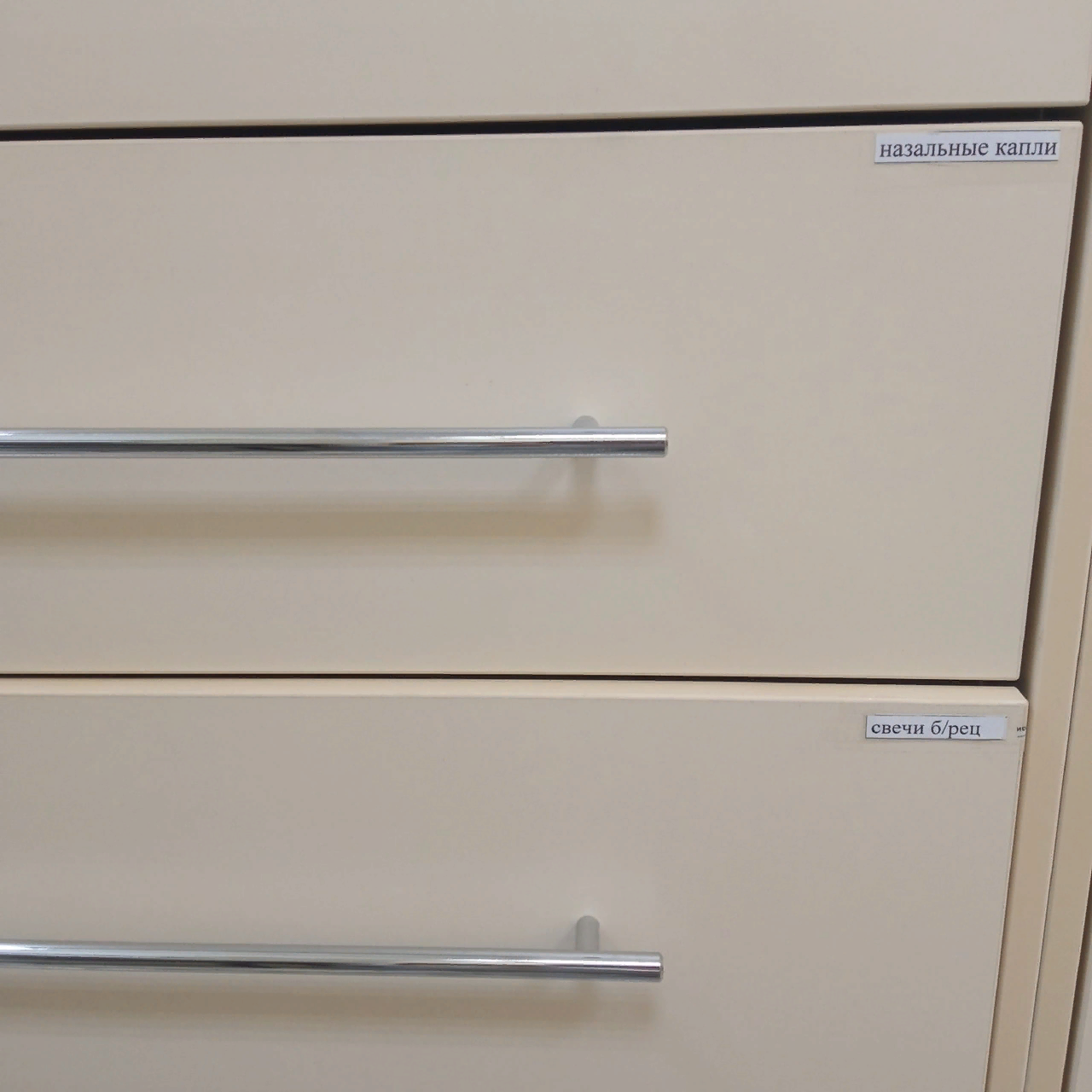 Для инъекций
Шкаф для хранения резиновых изделий
Шкаф для хранения перевязочного материала
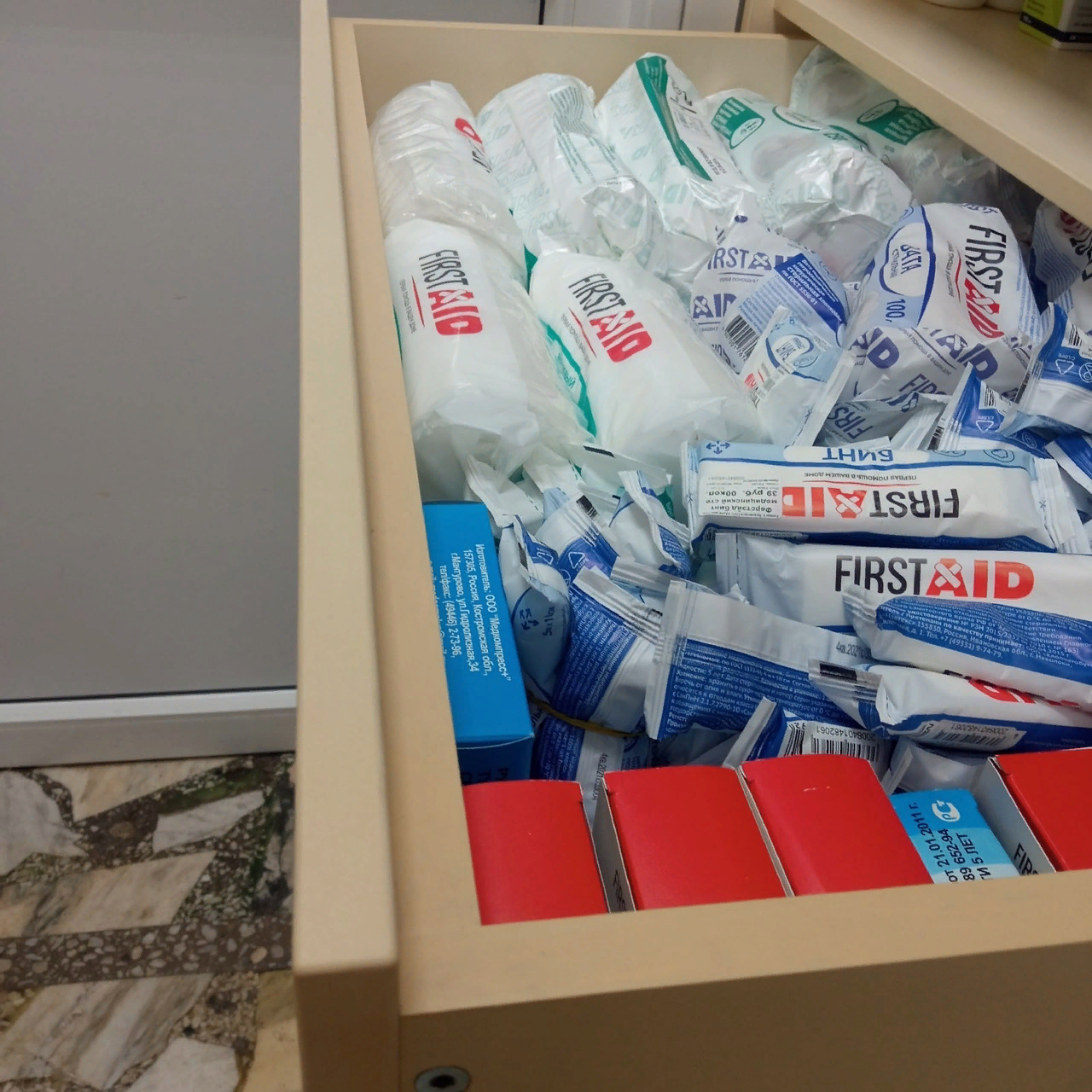 Шкафы для хранения лекарственного растительного сырья
Шкаф для хранения парафармацевтической продукции
Холодильники
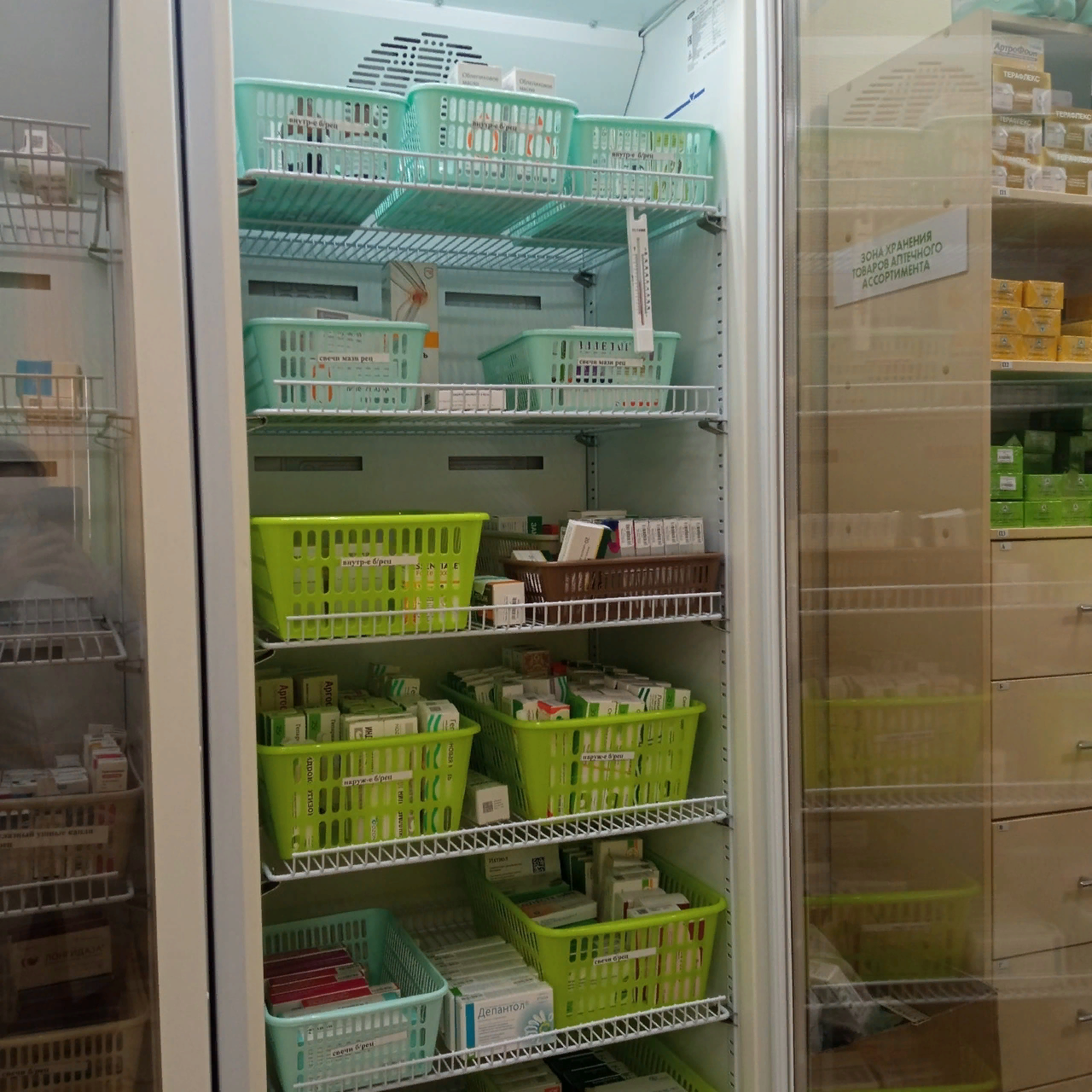 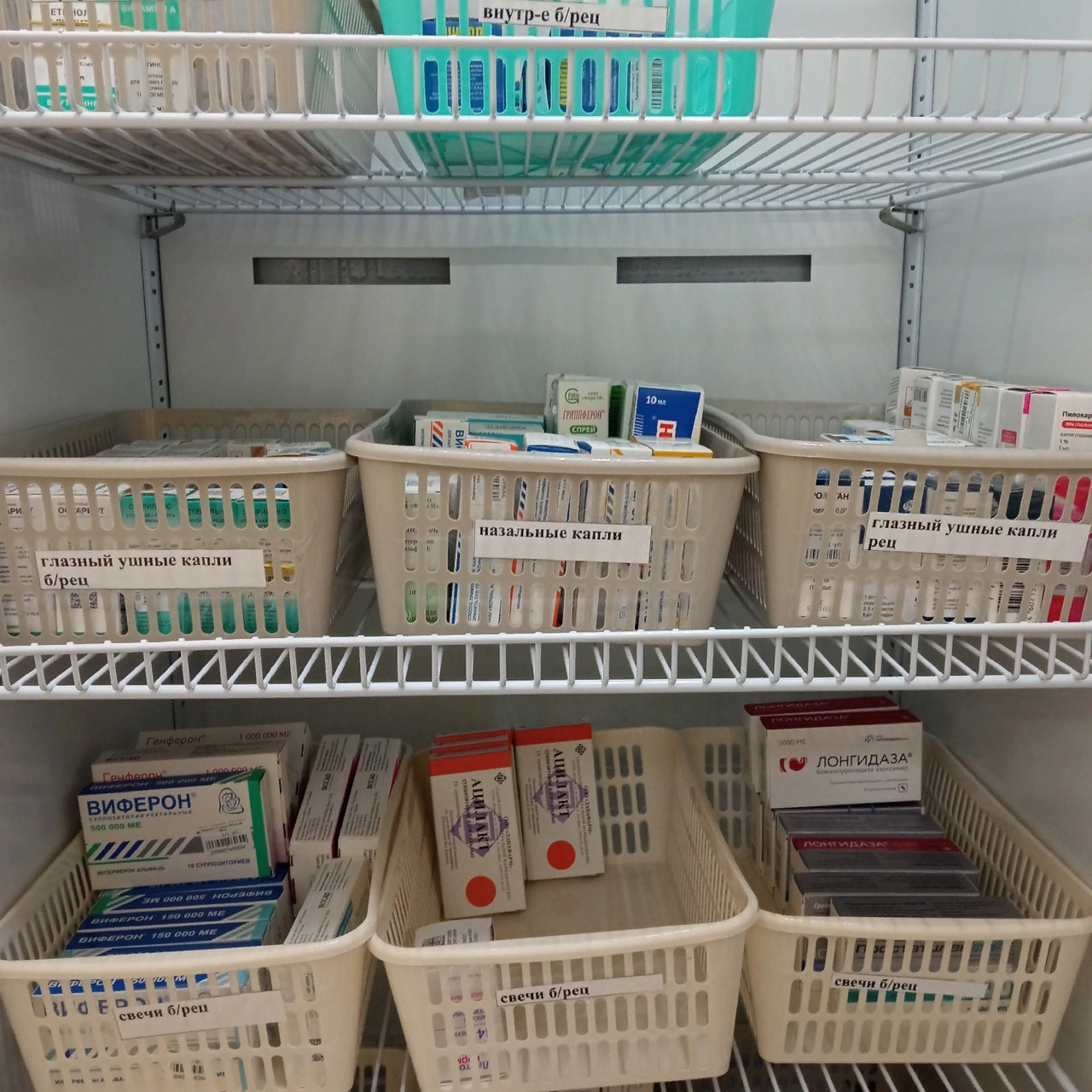 Зона хранения фальсифицированных , недоброкачественных , контрафактных ЛП, а также ЛП с истёкшим сроком годности
Тара для сбора медицинских отходов